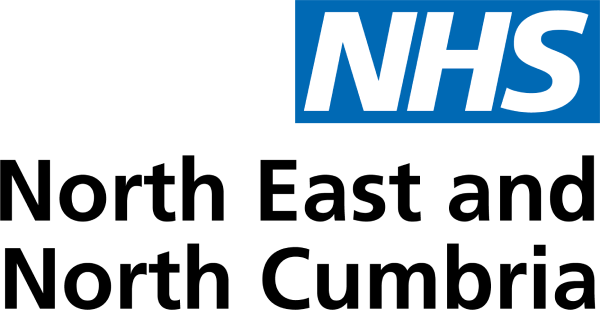 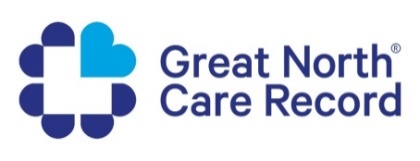 Phil Stamp
Regional Clinical Safety Officer 
GNCR & NENC ICS


The benefits of a Regional CSO
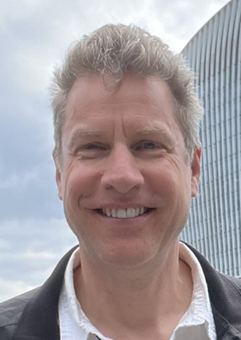 Summer School 2024
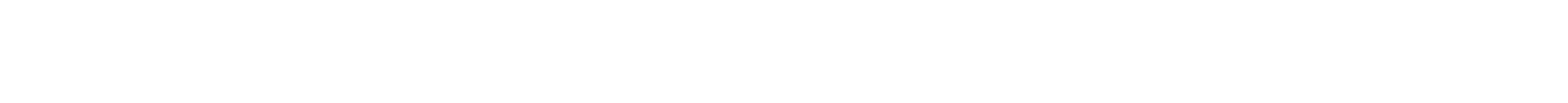 Phil StampRegional Clinical Safety Officer, NENC ICS & GNCR.
EM Consultant.
2001 Onwards	EM Consultant
2014-2020	Trust CCIO
2016-2022	Trust CSO
2020-		Regional CSO, GNCR HIE
2020/22-	Regional CSO / CSO NENC ICS
Talking Points:
Benefits to an ICS of a Regional Clinical Safety Officer 
Using Clinical Safety as a transformational tool:
Examples:
Synergies: MPI, using ODS codes, naming conventions
Regional CRMP, CRM, CSO network
DCB0129 non-compliant suppliers
Health
Information
Exchange
[Speaker Notes: Involved in Digital Care as a clinician for over a decade
Many projects I was CSOing on for my Trust had regional elements
Already had a Regional role through GNCR
Recognised no overarching plan for « clinical safety » (in the DCB formal sense of the term)
MPI was being handled differently in different projects
Presented to NENC ICS Digital Consortium Board – got buy-in
Regional Project meetings

MPI issues – differences in demographic fields (GWL
ODS codes as prefixes for system to identify data from different organisations
Most impact has been in those non-compliant with DCB 0129 standards
CRMP, CSO network, working with suppliers to create regional CRM assessments]
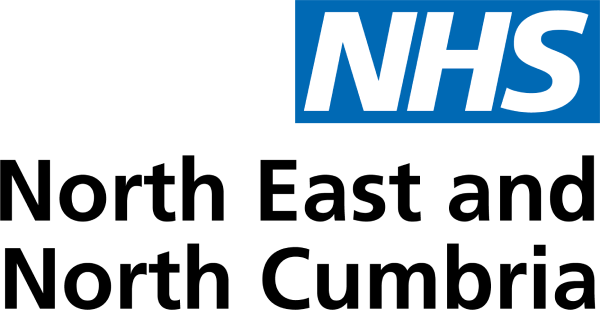 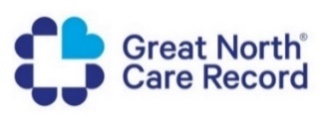 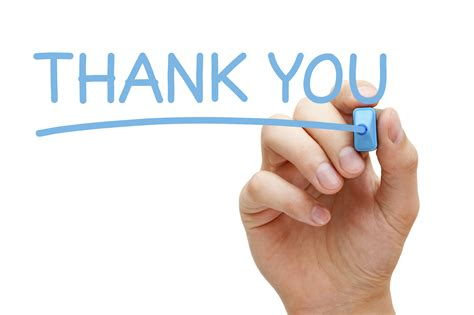 Questions and Feedback
Phil Stamp